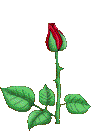 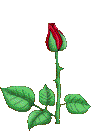 স্বাগতম
ডিমলা তিতপাড়া আদর্শ উচ্চ বিদ্যালয়
পরিচিতি
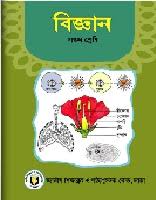 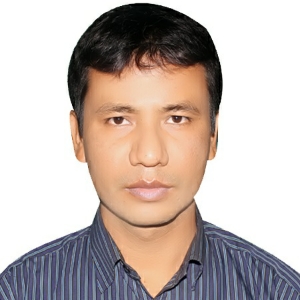 করুনা কান্ত অধিকারী
সহকারি শিক্ষক (বিজ্ঞান)  
ডিমলা তিতপাড়া আদর্শ উচ্চ বিদ্যালয় 
ডিমলা, নীলফামারী।
মোবাইলঃ ০১৭৩৭ ৪৭৮২৮৪
অধ্যায়ঃ তাপ ও তাপমাত্রা 
শ্রণীঃসপ্তম 
সময়ঃ  ৫০ মিনিট
ভিডিওটি ভালভাবে দেখ?
ডিমলা তিতপাড়া আদর্শ উচ্চ বিদ্যালয়
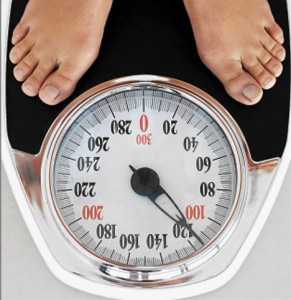 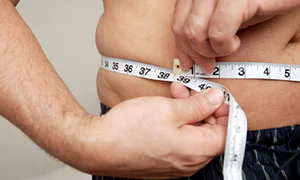 শরীর পরিমাপ করা হচ্ছে।
রক্তচাপ পরিমাপ করা হচ্ছে ।
সেলসিয়াস ও ফারেনহাইট থার্মোমিটার তাপমাত্রা পরিমাপের জন্য ।
ওজন পরিমাপ করা হচ্ছে ।
ডিমলা তিতপাড়া আদর্শ উচ্চ বিদ্যালয়
সেলসিয়াস ও ফারেনহাইট তাপমাত্রা পরিমাপ স্কেল ও এদের সম্পর্ক 
(পাঠ   ৫)।
ডিমলা তিতপাড়া আদর্শ উচ্চ বিদ্যালয়
এই পাঠ শেষে শিক্ষার্থিরা…
১
তাপমাত্রা পরিমাপের স্কেল কী তা বলতে পারবে,
২
সেলসিয়াস ও ফারেনহাইট স্কেলের বর্ণনা করতে পারবে,
৩
সেলসিয়াস ও ফারেনহাইট স্কেলের সম্পর্ক নির্ণয় করতে পারবে এবং এ সংক্রান্ত গাণিতিক সমস্যার সমাধান করতা পারবে।
ডিমলা তিতপাড়া আদর্শ উচ্চ বিদ্যালয়
[Speaker Notes: পাঠ শেষে কাঙ্খিত শিখনফলকে সামনে রেখে পাঠকে ধারাবাহিকভাবে পরিচালনার উদ্দেশ্যে এই স্লাইডটি রাখা হয়েছে।]
কোন কিছু পরিমাপের জন্য কী ঠিক করে নিতে হয়?
আদর্শ মান কী?
এই দুইটি আদর্শমানকে কী বলা হয়?
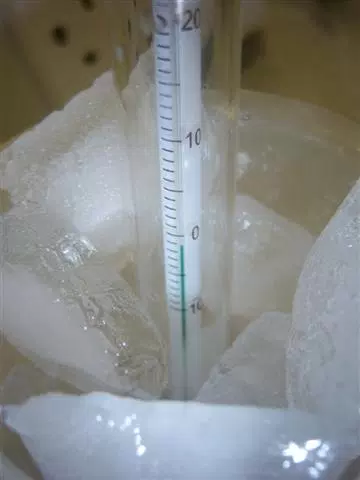 স্থিরাঙ্ক, নিম্ন স্থিরাঙ্ক এবং উর্ধ্ব স্থিরাঙ্ক।
দুইটি নির্দিষ্ট তাপমাত্রার ব্যবধানের অংশকে আদর্শমান ধরা হয়।
একটি নির্দিষ্ট আদর্শ মান।
ডিমলা তিতপাড়া আদর্শ উচ্চ বিদ্যালয়
এই দুইটি আদর্শমানকে কী বলা হয়?
নিম্ন স্থিরাঙ্ক কী?
উর্ধ্ব স্থিরাঙ্ক কী?
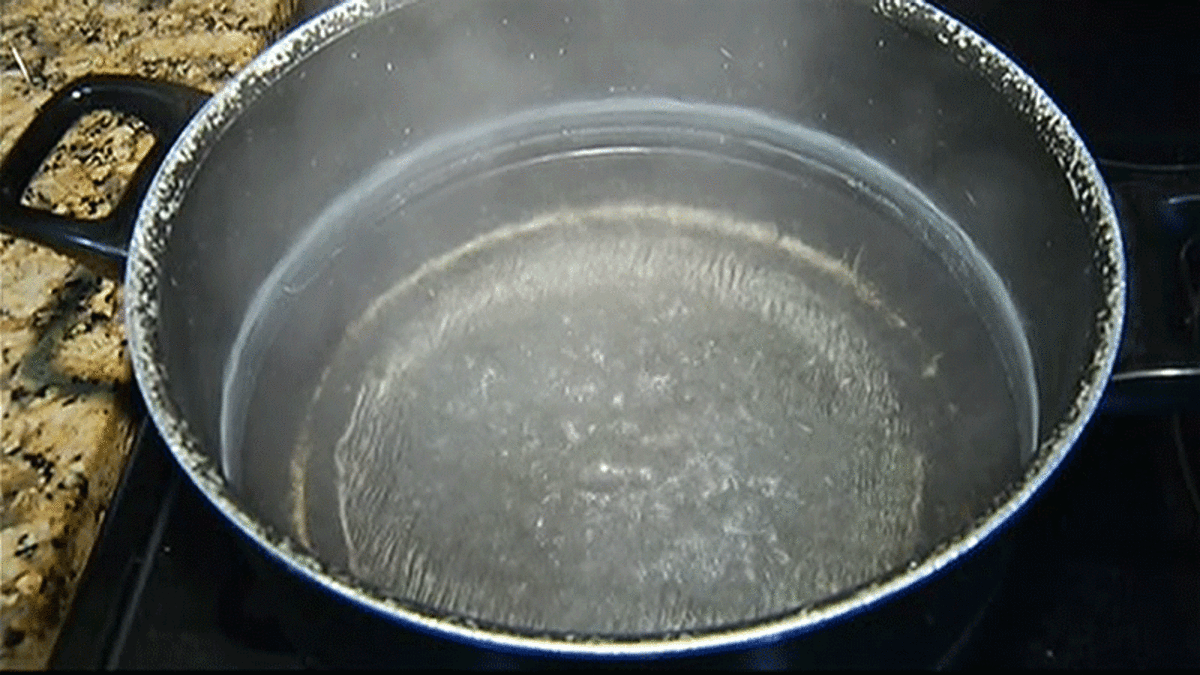 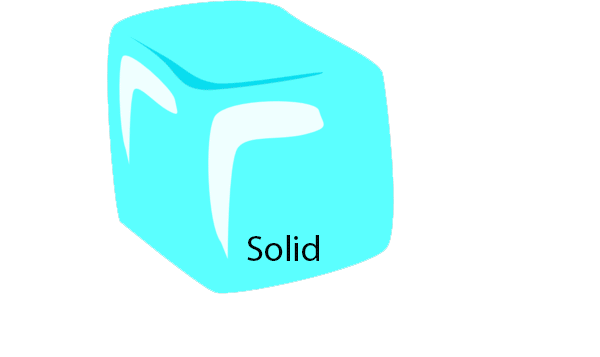 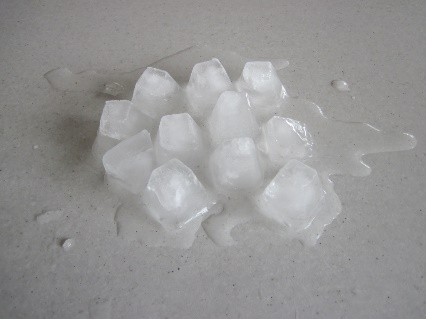 স্বাভাবিক চাপে যে তাপমাত্রায় বিশুদ্ধ পানি ফুটে বাষ্পে পরিণত হয়, সেই তাপমাত্রাই উর্ধ্ব স্থিরাঙ্ক ।
স্বাভাবিক চাপে যে তাপমাত্রায় বিশুদ্ধ বরফ গলে পানিতে পরিণত হয় সেই তাপমাত্রাই নিম্ন স্থিরাঙ্ক।
স্থিরাঙ্ক, নিম্ন স্থিরাঙ্ক এবং উর্ধ্ব স্থিরাঙ্ক।
ডিমলা তিতপাড়া আদর্শ উচ্চ বিদ্যালয়
একক কাজ
তাপমাত্রা পরিমাপের স্কেল বলতে কী বুঝ লিখ?
ডিমলা তিতপাড়া আদর্শ উচ্চ বিদ্যালয়
তাপমাত্রা পরিমাপের স্কেল কয়টি ও কী কী?
কীসের ভিত্তিতে তাপমাত্রার বিভিন্ন স্কেল পাওয়া যায়?
এই দুইটি আদর্শমানকে কী বলা হয়?
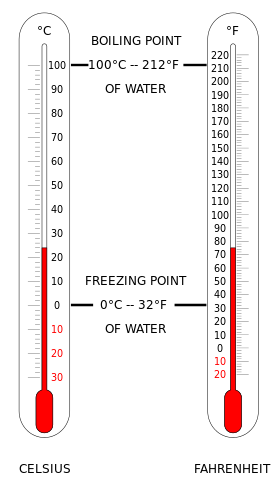 উর্ধ্ব ও নিম্ন স্থিরাঙ্কের মধ্যবর্তী ব্যবধানকে বিভিন্ন সংখ্যক সমান অংশে ভাগ করা যায় এই ভাগের ভিত্তিতে বিভিন্ন স্কেল পাওয়া যায়।
দুইটি, (১) সেলসিয়াস স্কেল এবং (২) ফারেনহাইট স্কেল।
স্থিরাঙ্ক, নিম্ন স্থিরাঙ্ক এবং উর্ধ্ব স্থিরাঙ্ক।
ডিমলা তিতপাড়া আদর্শ উচ্চ বিদ্যালয়
সেলসিয়াস স্কেলঃ নিম্ন স্থিরাঙ্ক  এবং উর্ধ্ব স্থিরাঙ্ক  ধরা হয়। মধ্যবর্তী ব্যবধানকে সমান একশত ভাগে ভাগ করা হয় এবং প্রত্যেক ভাগকে এক ডিগ্রী সেলসিয়াস বলা হয়।
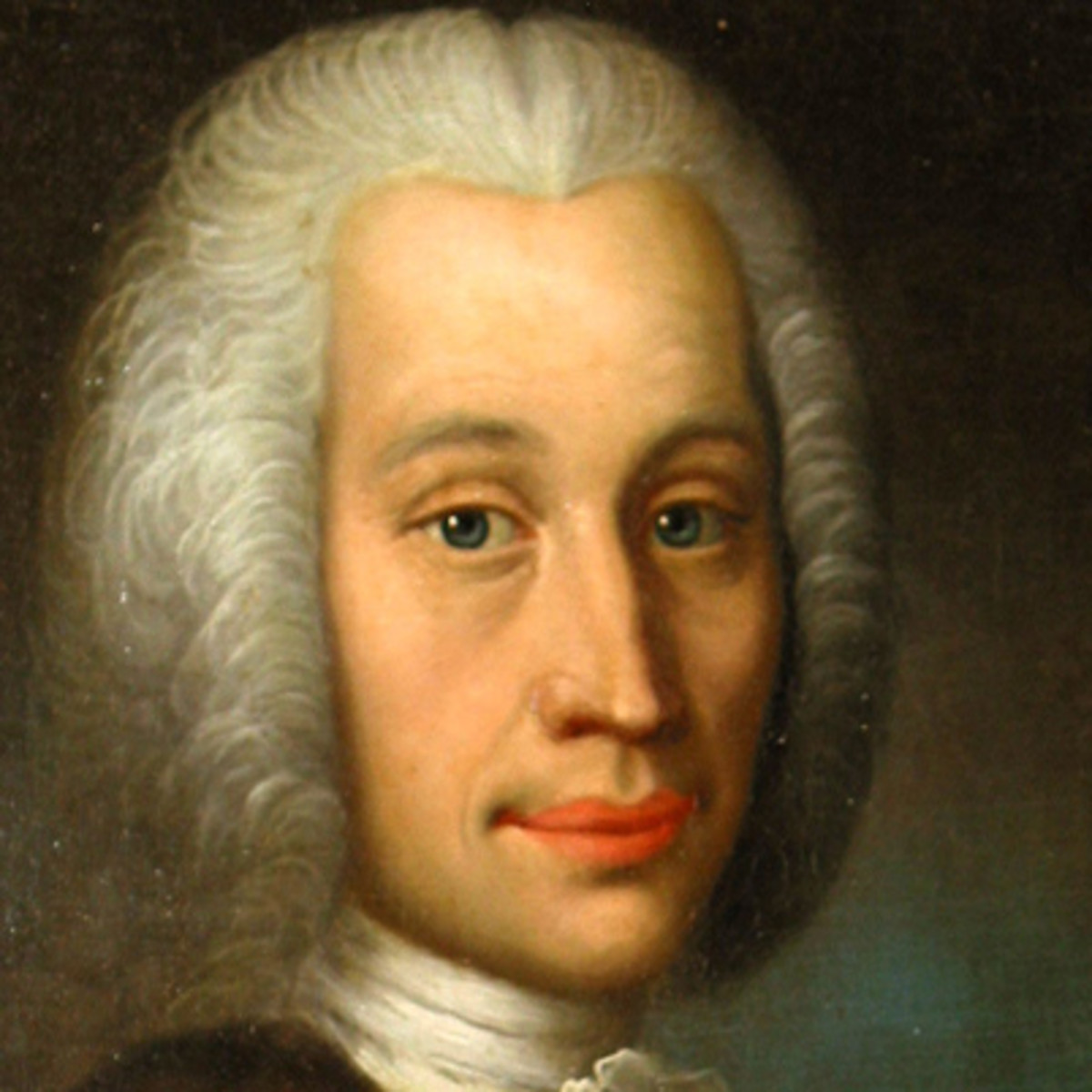 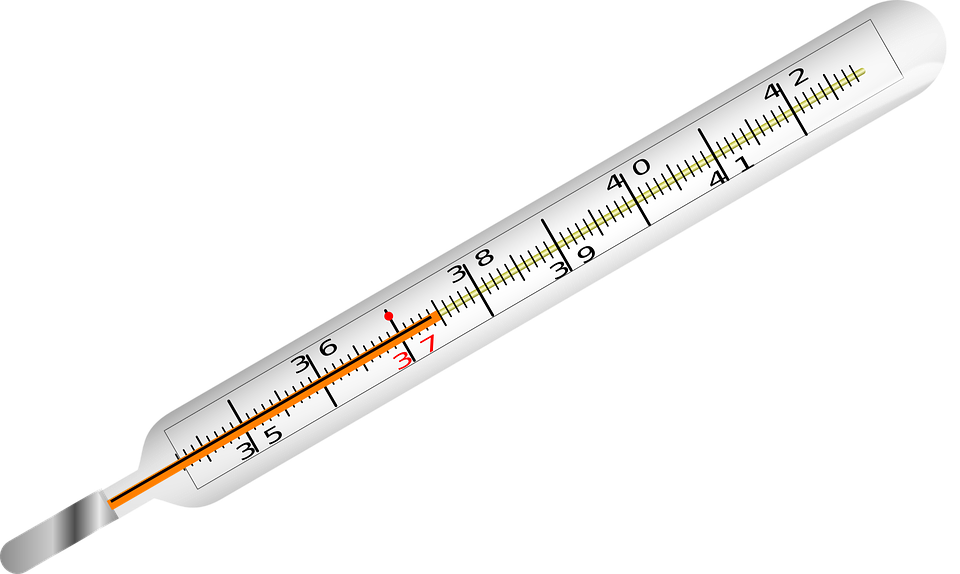 বিজ্ঞানী সেলসিয়াস এ স্কেল উদ্ভাবন করেন বলে এ স্কেলটিকে সেলসিয়াস স্কেল বলা হয়।
একে সেন্টিগ্রেড স্কেল বলা হয়। Centi অর্থ একশত এবং Grade অর্থ ভাগ অর্থাৎ একশতভাগ।
বিজ্ঞানী অ্যান্ডার্স সেলসিয়াস
ডিমলা তিতপাড়া আদর্শ উচ্চ বিদ্যালয়
জোড়ায় কাজ
তাপমাত্রার স্কেল দু’টির স্থিরাঙ্ক বলতে কী বুঝ তা লিখ?
ডিমলা তিতপাড়া আদর্শ উচ্চ বিদ্যালয়
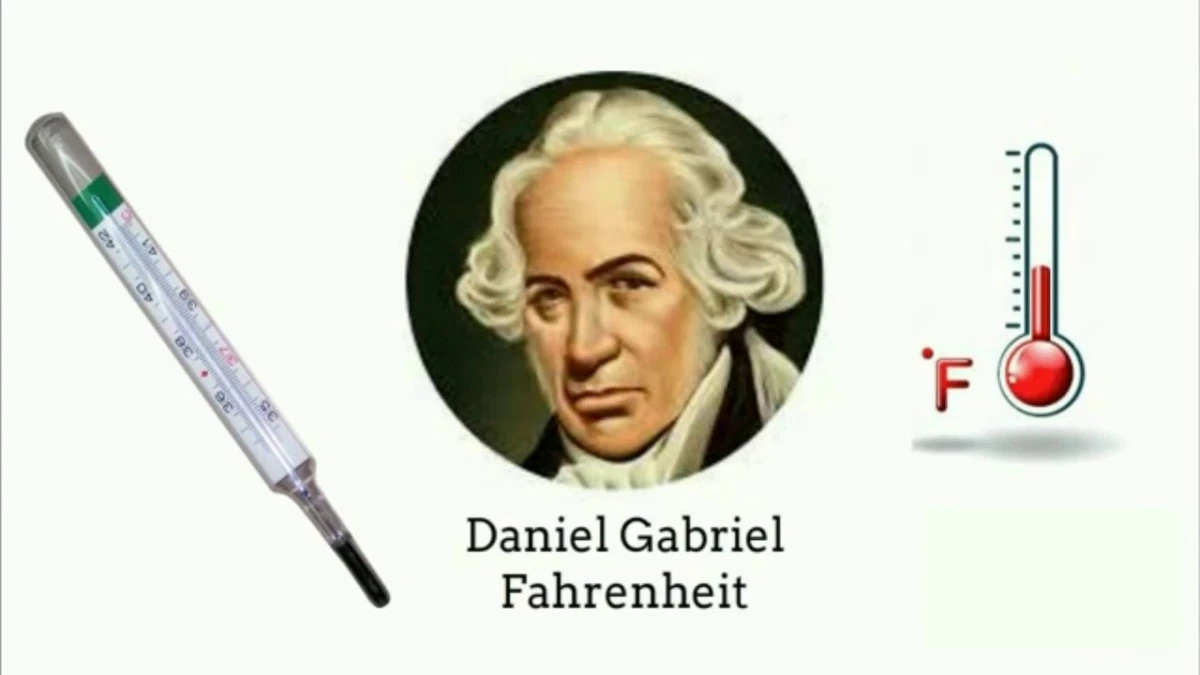 বিজ্ঞানী ফারেনহাইট
ফারেনহাইট স্কেলঃ নিম্ন স্থিরাঙ্ক  এবং উর্ধ্ব স্থিরাঙ্ক  ধরা হয়। মধ্যবর্তী ব্যবধানকে সমান  ভাগে ভাগ করা হয় এবং প্রত্যেক ভাগকে এক ডিগ্রী ফারেনহাইট বলা হয়।
বিজ্ঞানী ফারেনহাইট এ স্কেল উদ্ভাবন করেন বলে তার নাম অনুসারে এ স্কেলকে ফারেনহাইট স্কেল বলা হয়। জ্বর পরিমাপের ক্ষেত্রে এ স্কেল ব্যবহার করা হয়।
ডিমলা তিতপাড়া আদর্শ উচ্চ বিদ্যালয়
সেলসিয়াস ও ফারেনহাইট স্কেলের সম্পর্কঃ
সেলসিয়াস স্কেলে তাপমাত্রা জানা থাকলে তা ফারেনহাইট স্কেলে রূপান্তর করা যায়। এ জন্য একটি সমীকরণ জানার প্রয়োজন হয়।
ডিমলা তিতপাড়া আদর্শ উচ্চ বিদ্যালয়
দলগত কাজ
সেলসিয়াস ও ফারেনহাইট স্কেলের সাহায্যে তোমার শ্রেণির ৫ জন শিক্ষার্থির তাপমাত্রা লিপিবদ্ধ কর।
F   তাপমাত্রা
C   তাপমাত্রা
শিক্ষার্থির নাম
১।
২।
৩।
৪।
৫।
ডিমলা তিতপাড়া আদর্শ উচ্চ বিদ্যালয়
তোমার শ্রেণির এক সহপাঠি অসুস্থ্য হয়ে পড়ল, সেলসিয়াস থার্মোমিটার দিয়ে তার গায়ের তাপমাত্রা মেপে দেখা গেল ৩৮.৫ ডিগ্রী সেলসিয়াস। ফারেনহাইট স্কেলে তার তাপমাত্রা কত এবং তার শরীরের জ্বর কত নির্ণয় কর?
এখানে, 	C = 38.5
ডিমলা তিতপাড়া আদর্শ উচ্চ বিদ্যালয়
ডিমলা তিতপাড়া আদর্শ উচ্চ বিদ্যালয়
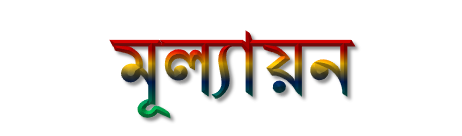 ১। নিম্ন স্থিরাঙ্ক কী?
সঠিক উত্তরে ক্লিক করুন
২। উর্ধ্ব স্থিরাঙ্ক কাকে বলে?
৩। তাপমাত্রা স্কেল কত প্রকার ও কী কী?
৪।  সেলসিয়াস স্কেলের ভাগ কয়টি?
(ঘ)  ১৮০
(গ)   ১০০
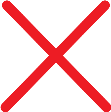 (ক)     ৬০
(খ)     ৮০
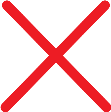 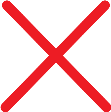 ৫। ফারেনহাইট স্কেলের ভাগ কয়টি?
(ক)   ১০০
(খ)      ১২০
(গ)  ১৬০
(ঘ)  ১৮০
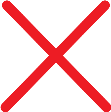 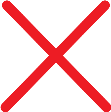 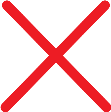 ডিমলা তিতপাড়া আদর্শ উচ্চ বিদ্যালয়
[Speaker Notes: পাঠটি মূল্যায়ন করার উদ্দেশ্যে স্লাইডে প্রদর্শিত প্রশ্নগুলির উত্তরগুলো ব্লাকবোর্ডে লিখে দেওয়া যেতে পারে।]
বাড়ির কাজ
সেলসিয়াস ও ফারেনহাইট স্কেলের সম্পর্ক লিখে আনবে।
ডিমলা তিতপাড়া আদর্শ উচ্চ বিদ্যালয়
ধন্যবাদ
ডিমলা তিতপাড়া আদর্শ উচ্চ বিদ্যালয়